標本調査
本時の目標
標本調査の意味を知り、全数調査と標本調査の違いを理解する。
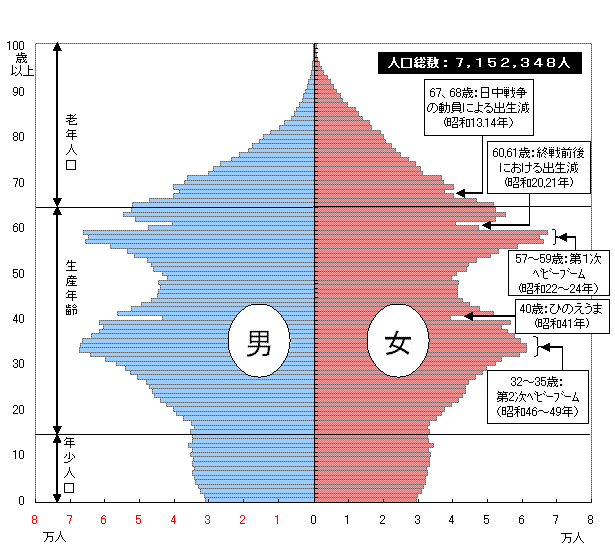 国勢調査　人口ピラミッド
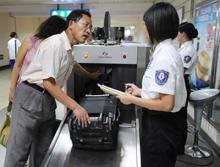 いろいろな調査
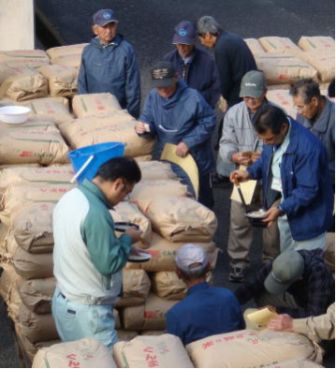 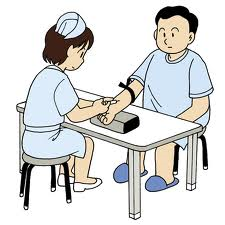 コメの品質検査
健康診断
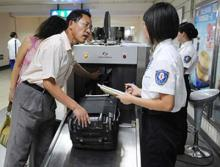 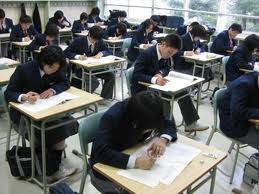 空港の手荷物検査
全国学力・学習状況調査
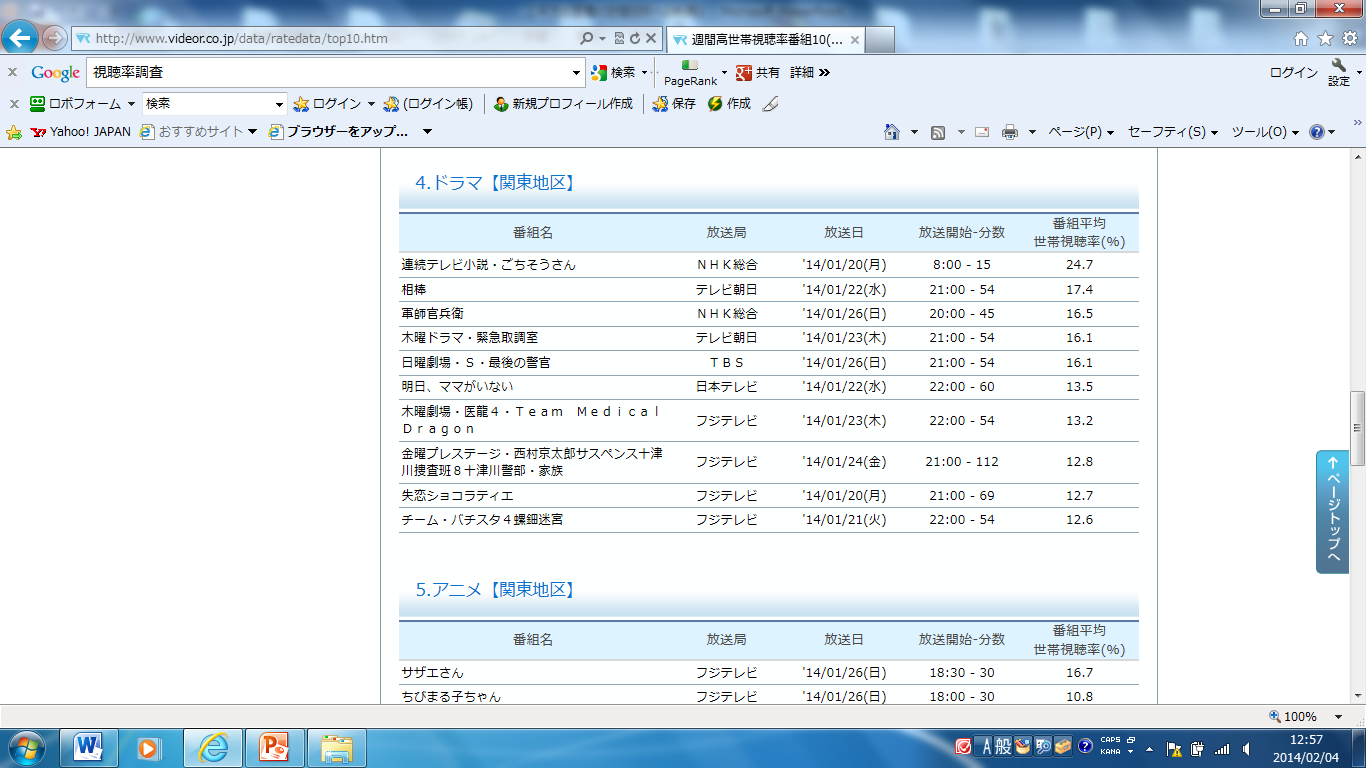 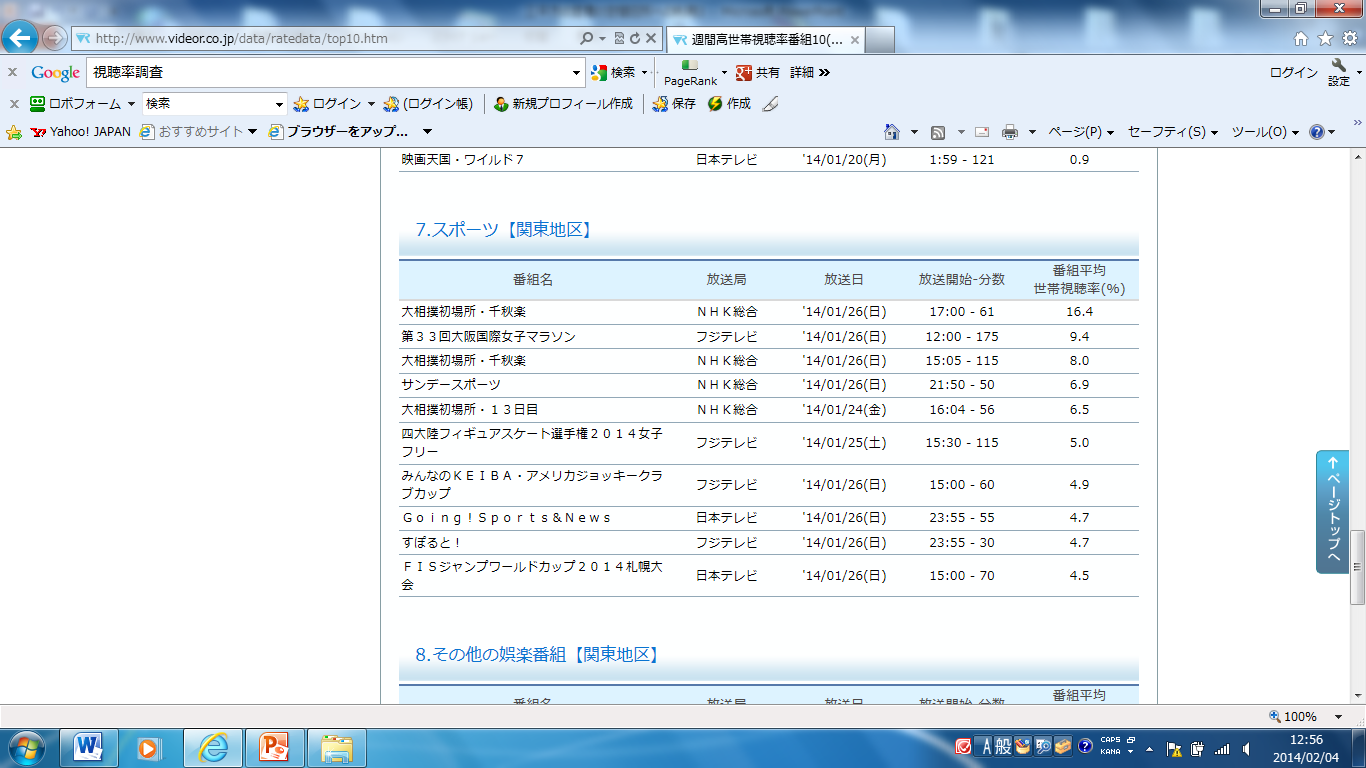 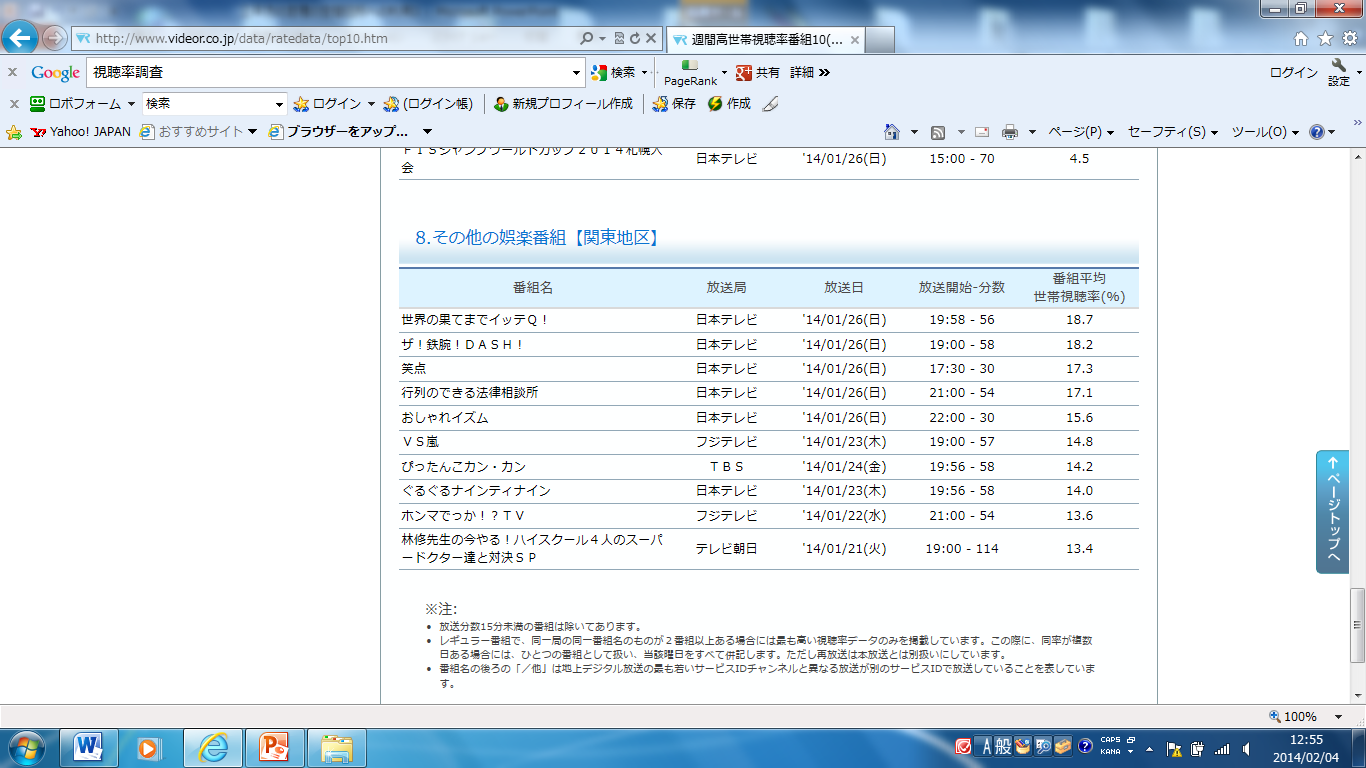 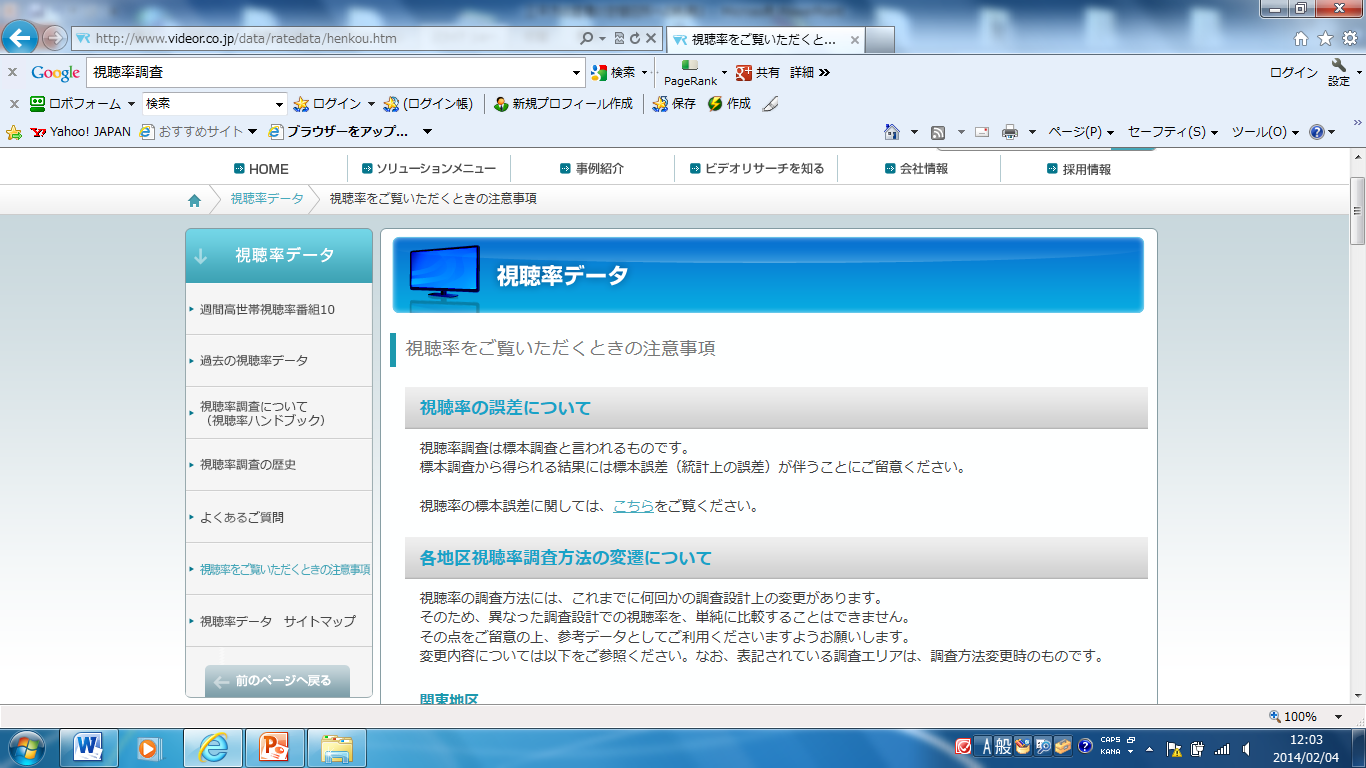 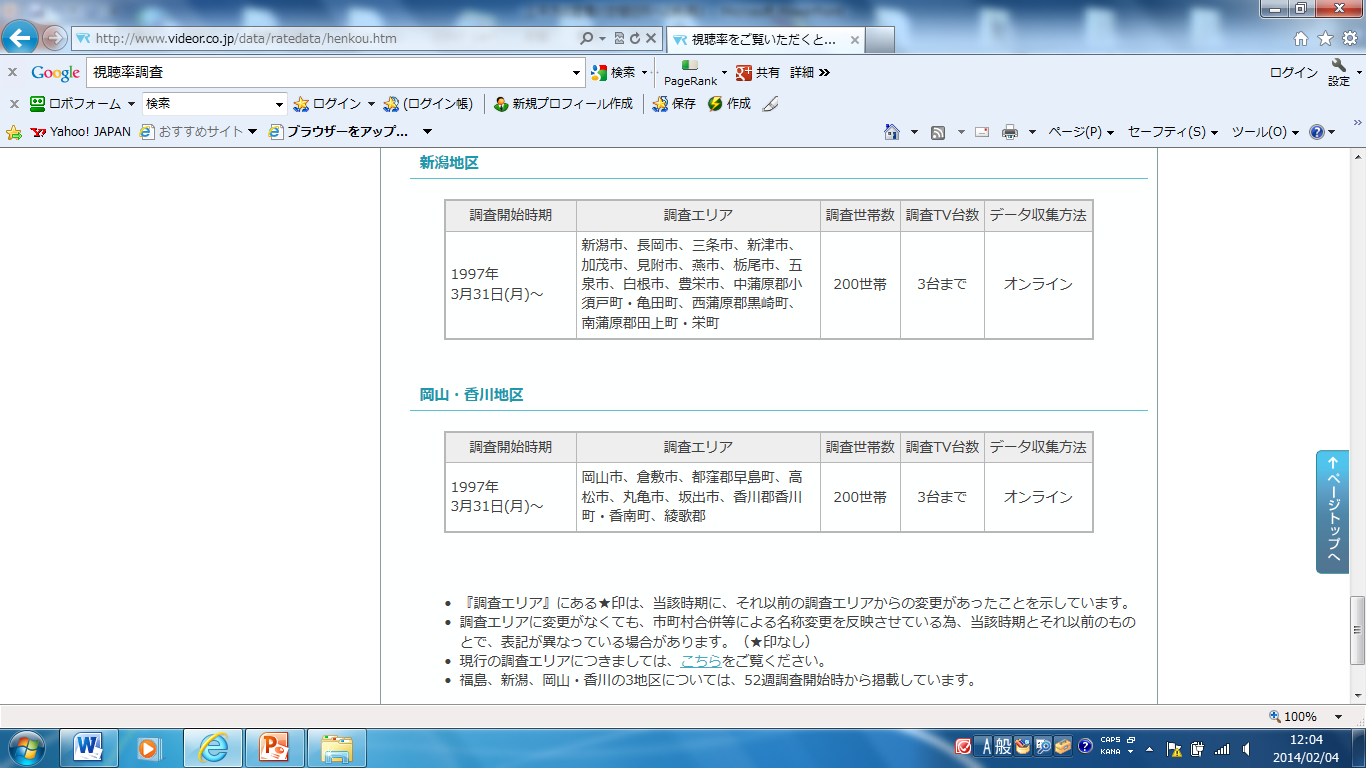 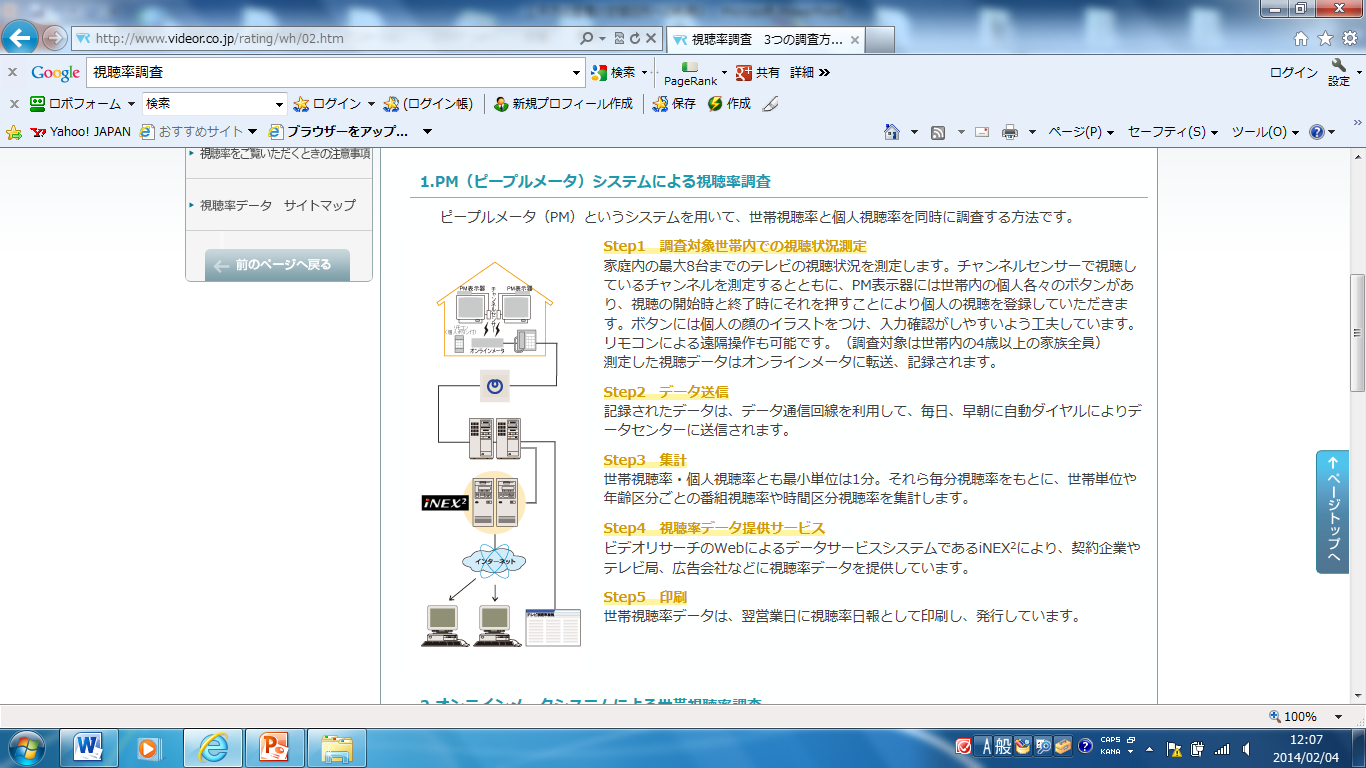 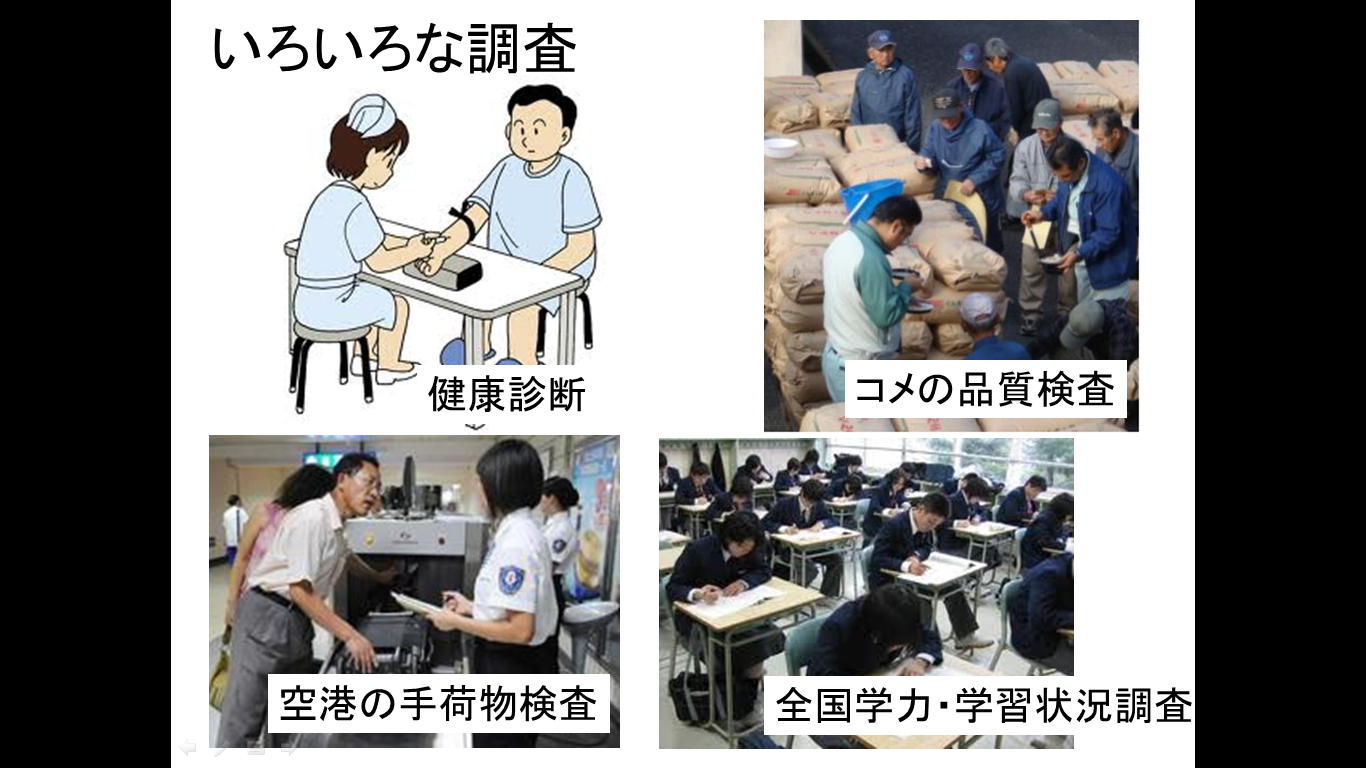 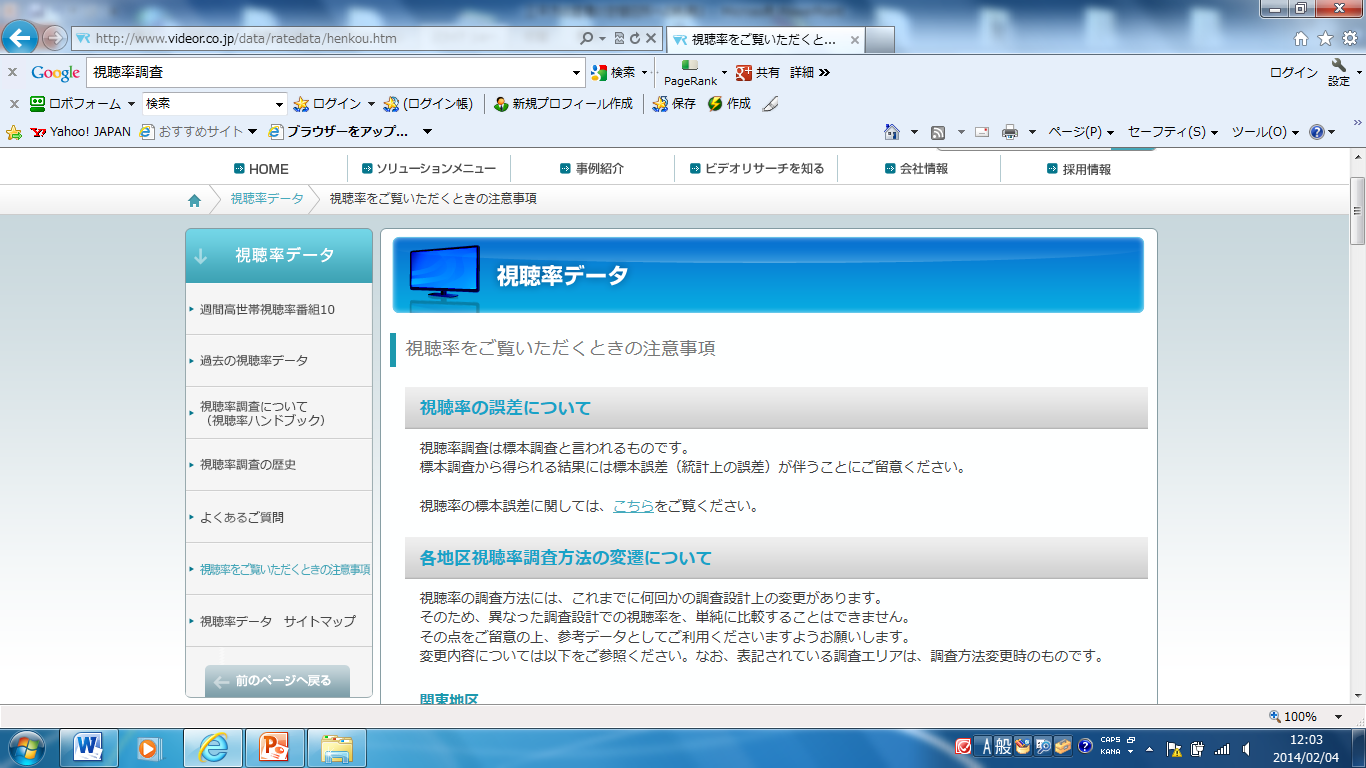 テレビの視聴率
すべてを対象にして調べることが必要な調査
　健康診断　手荷物　学習調査
すべてを調べることが適切ではない調査
　コメの品質検査　視聴率　世論調査
ある集団について何かを調べるとき、その集団の全てについて調べること　　　　
全数調査

集団の一部を取り出して調査し、全体の性質を推測するような調査
標本調査
標本調査
特徴や傾向などの性質を調べたい集団
調査のために取り出した一部の資料
母集団
標本
推測
母集団の性質
標本の性質
標本を取り出すときの注意
かたよりが
ある
どの玉も同
じ確率で取
り出される
標本を取り出すときに気をつけなければならないことは、標本をかたよりなく取り出すことが大切
無作為に抽出する
標本の選び方
ある中学校の3年生360人の通学時間について、標本調査で調べることになった。次の標本の選び方のうち、適切なものはどれだろうか。

　　①　男子全員を選ぶ。
　　②　各クラスの出席番号が4の倍数の生徒　
　　　を選ぶ。
　　③　ある一つのクラス全員を選ぶ。
標本を無作為に抽出する方法
乱数サイ
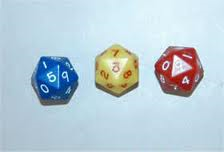 標本を無作為に抽出する方法
エクセルの関数
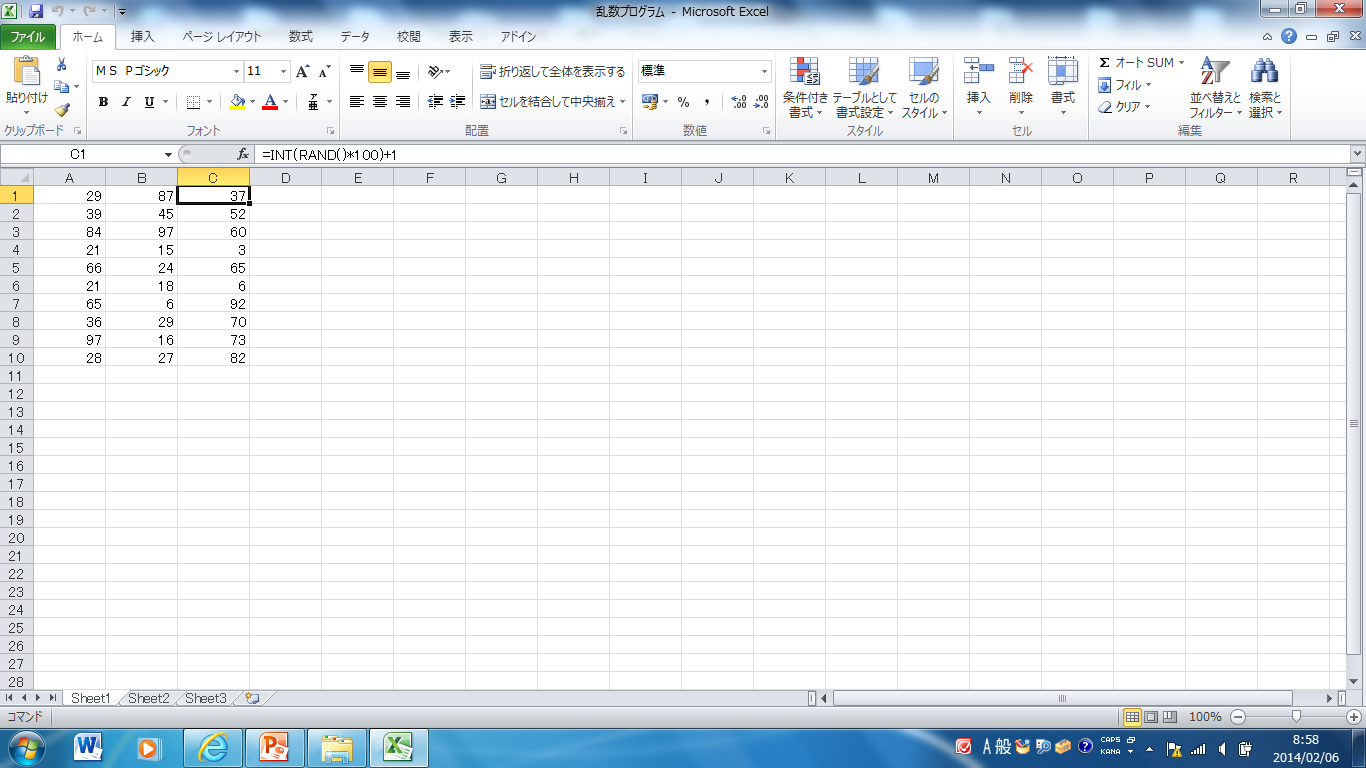 標本を無作為に抽出する方法
乱数表
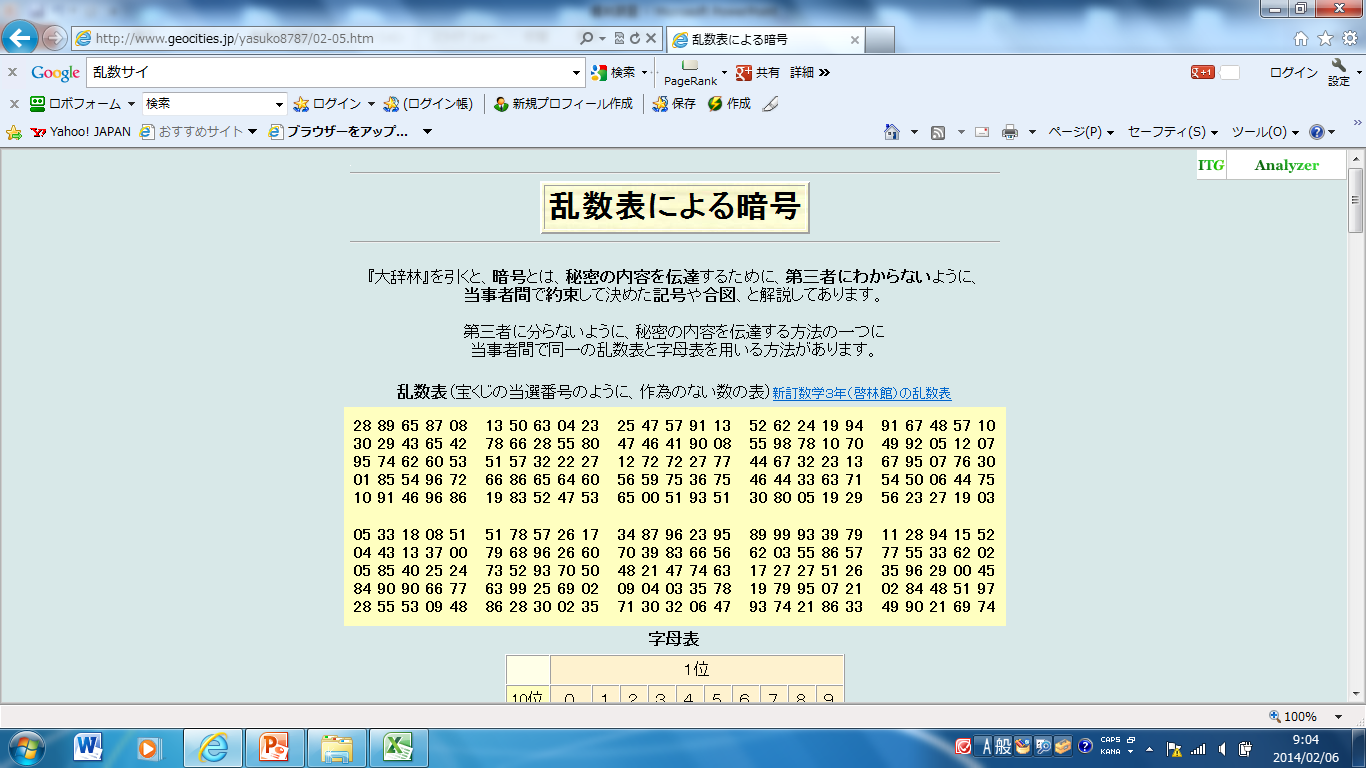 ワークシートで、実際に乱数表を使って無作為抽出をしてみよう。
教科書183ページの問3を、教科書付属のワークシートを使ってやってみよう。